Педагогический советКак воспитать в детях бережное отношение к природе
МДОУ «Петушок»
Март 2020
Цель педагогического совета – совершенствовать работу в детском саду по формированию у дошкольников основ экологической культуры. 

Задачи:
расширить представления педагогов об экологическом воспитании детей;

уточнить знание нормативных актов, в которых отражены аспекты экологического воспитания, образования, просвещения;

проанализировать работу педагогов по воспитанию в детях бережного отношения к природе;
Игра «Ассоциация» 
Подобрать ассоциации к коллегам, не называя имен. Охарактеризовать внешность, характер, манеру поведения и сравнить друг друга: 

со стихией (огонь, воздух, вода, земля);

природным явлением (ураган, гром и молния, радуга);

животным (зверь, птица, насекомое);

растением (дерево, кустарник, цветок);

минералом (янтарь, алмаз, золото, серебро, платина, медь, графит).
Задание 1. 


«Что в нашем детском саду мешает эффективному экологическому воспитанию детей?»



«Что помогает в нашем детском саду формировать у дошкольников экологическую культуру».
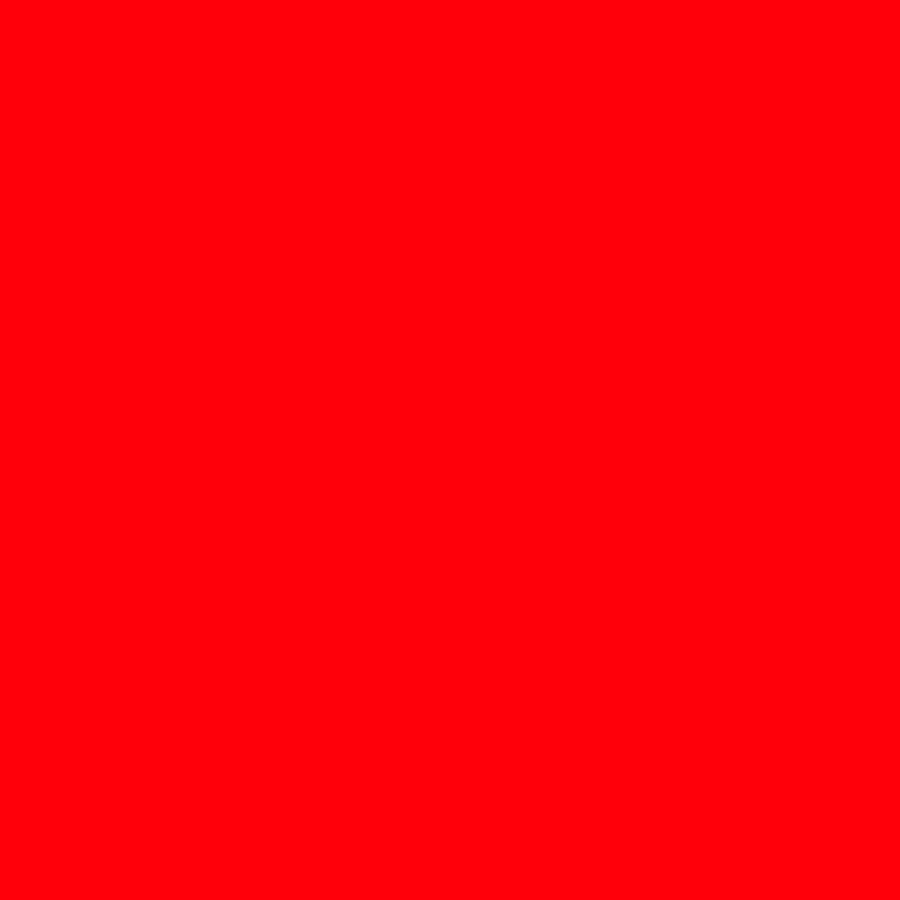 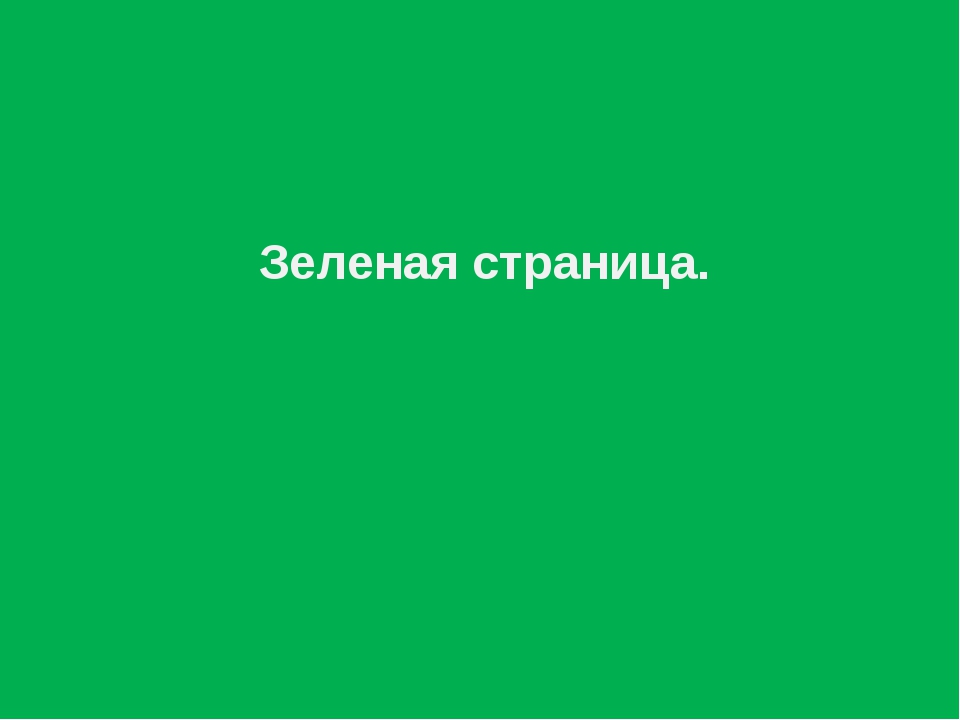 Задание 2. Cоставьте синквейн  
                    на тему «Экология»
Задание 3. Назовите нормативные документы, в которых отражены аспекты экологического воспитания, образования, просвещения.
Конвенция о правах ребенка от 20.11.1989.

Конституция Российской Федерации от 12.12.1993.

Федеральный закон от 10.01.2002 № 7-ФЗ «Об охране окружающей среды».

Федеральный государственный образовательный стандарт дошкольного образования, утв. приказом Минобрнауки России от 17.10.2013 № 1155.

Стратегия развития воспитания в Российской Федерации на период до 2025 года, утв. распоряжением Правительства РФ от 29.05.2015 № 996-р.
Задание 4. Перечислите, что предполагает экологическое воспитание согласно Стратегии развития воспитания в Российской Федерации.
Экологическое воспитание предполагает:

становление и развитие у ребенка экологической культуры, бережное отношение к родной земле;

формирование у детей экологической картины мира, развитие у них стремления беречь и охранять природу;

воспитание чувства ответственности за состояние природных ресурсов и разумное взаимодействие с ними.
Задание 5. Какая из образовательных областей ФГОС ДО отражает задачи экологического воспитания и что предусматривает?
Образовательная область «познавательное развитие» предусматривает «формирование у детей первичных представлений об объектах окружающего мира, о малой родине и Отечестве, о планете Земля как общем доме людей, об особенностях ее природы».
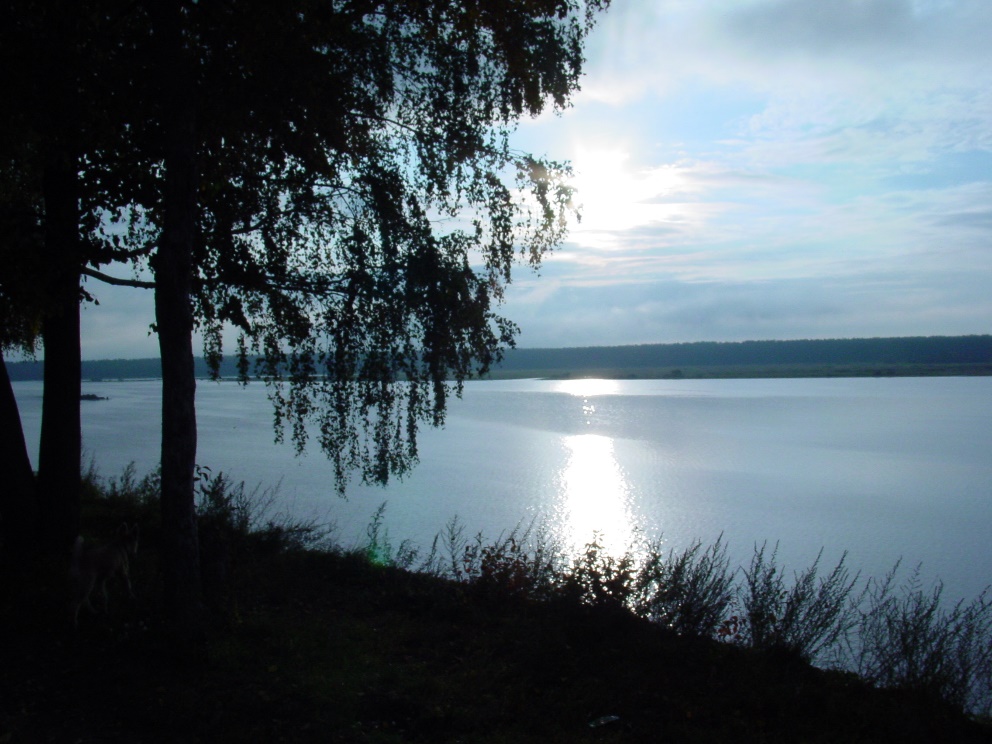 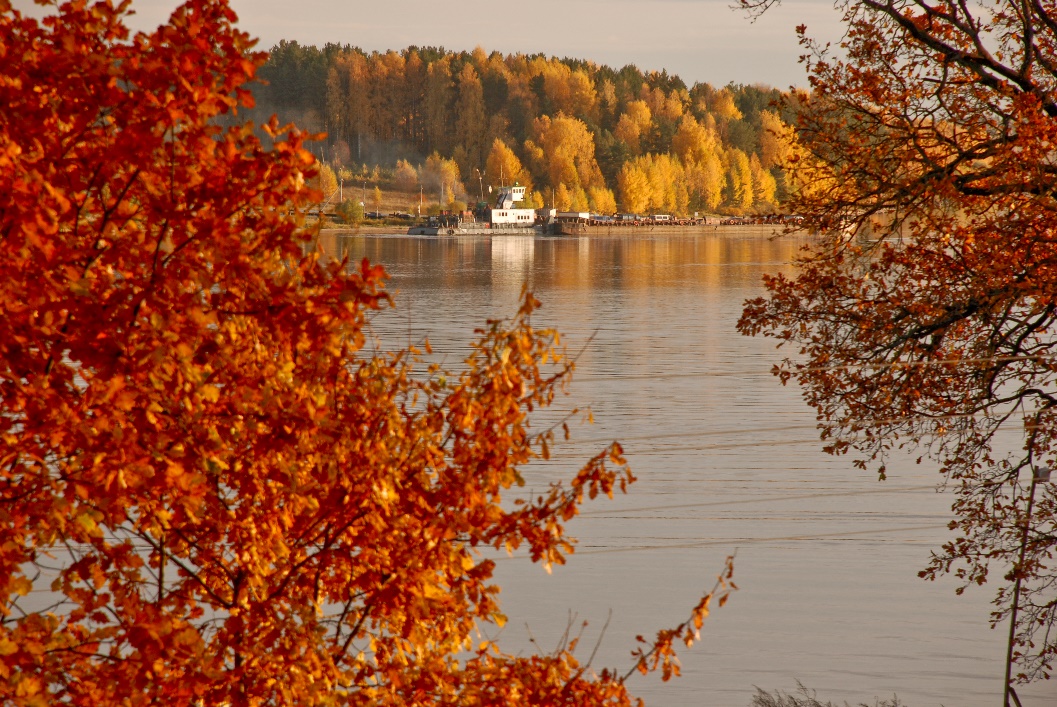 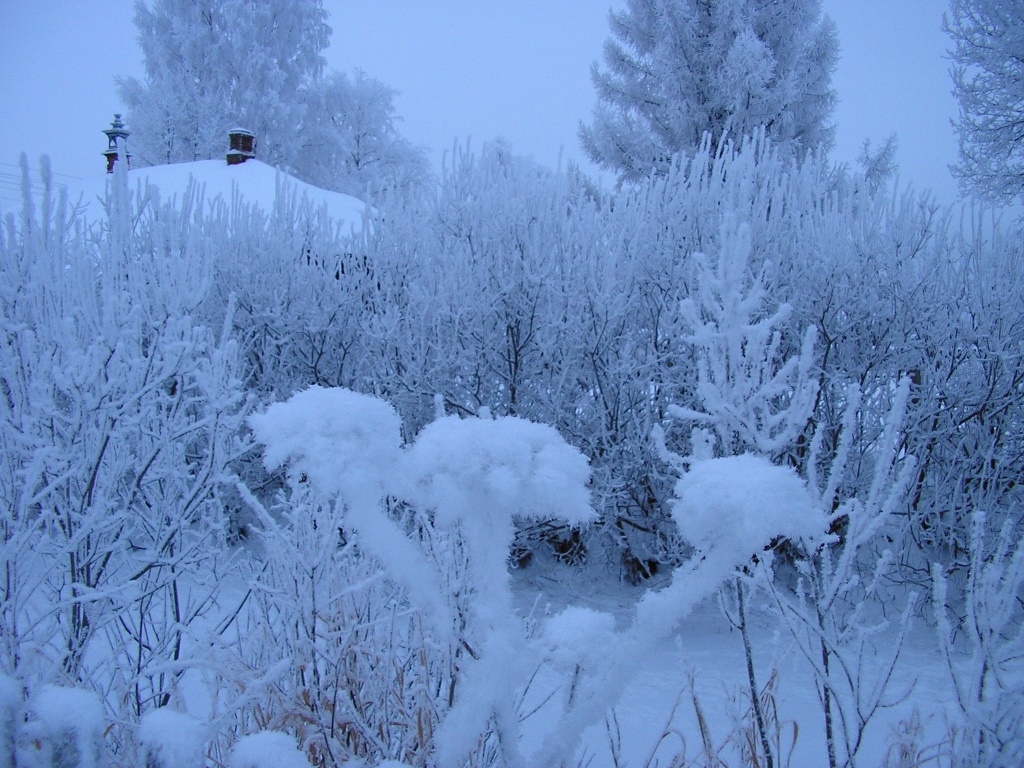 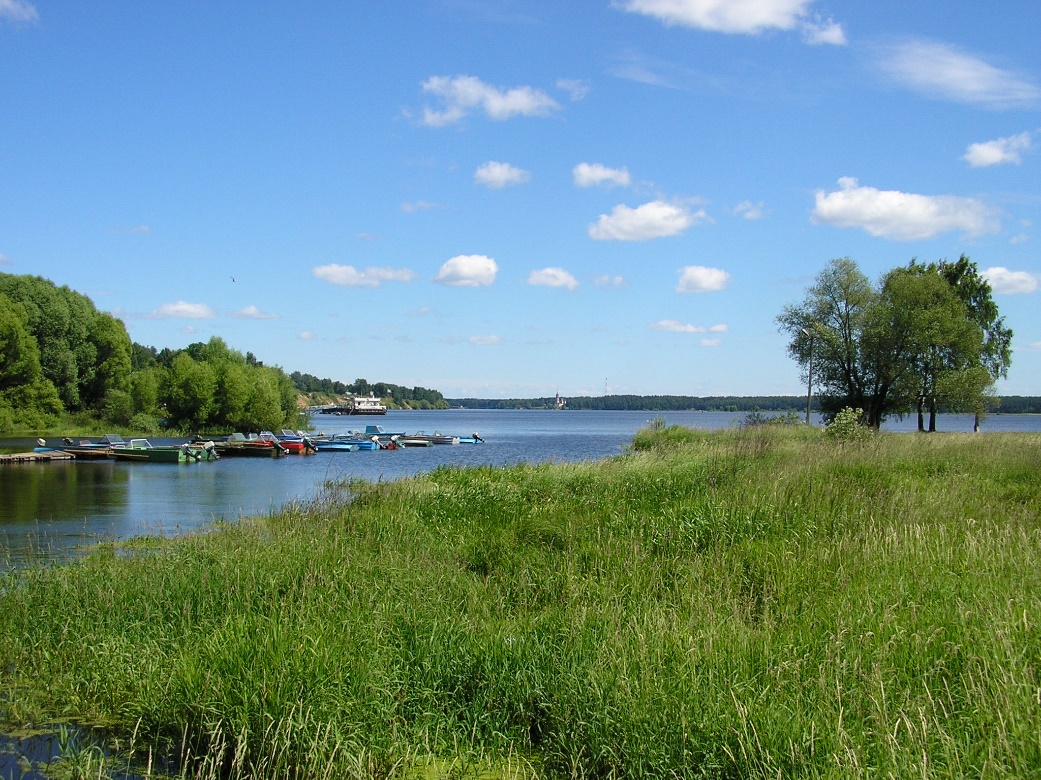 Задание 6. Перечислите, что нужно, чтобы дети могли ежедневно пополнять свои знания, реализовывать потребность в общении с природой.
создать познавательную экосреду на территории ДОО;

проводить экскурсии на свежем воздухе и систематические наблюдения за объектами живой и неживой природы;

экспериментировать с детьми с природным материалом;
организовывать самостоятельные игры с природным материалом;

проводить занятия по изобразительной деятельности с использованием природного материала;

привлекать детей к уходу за живыми объектами в уголке природы;

оформлять интерьер групповых комнат и участков с использованием экологически безопасных материалов.
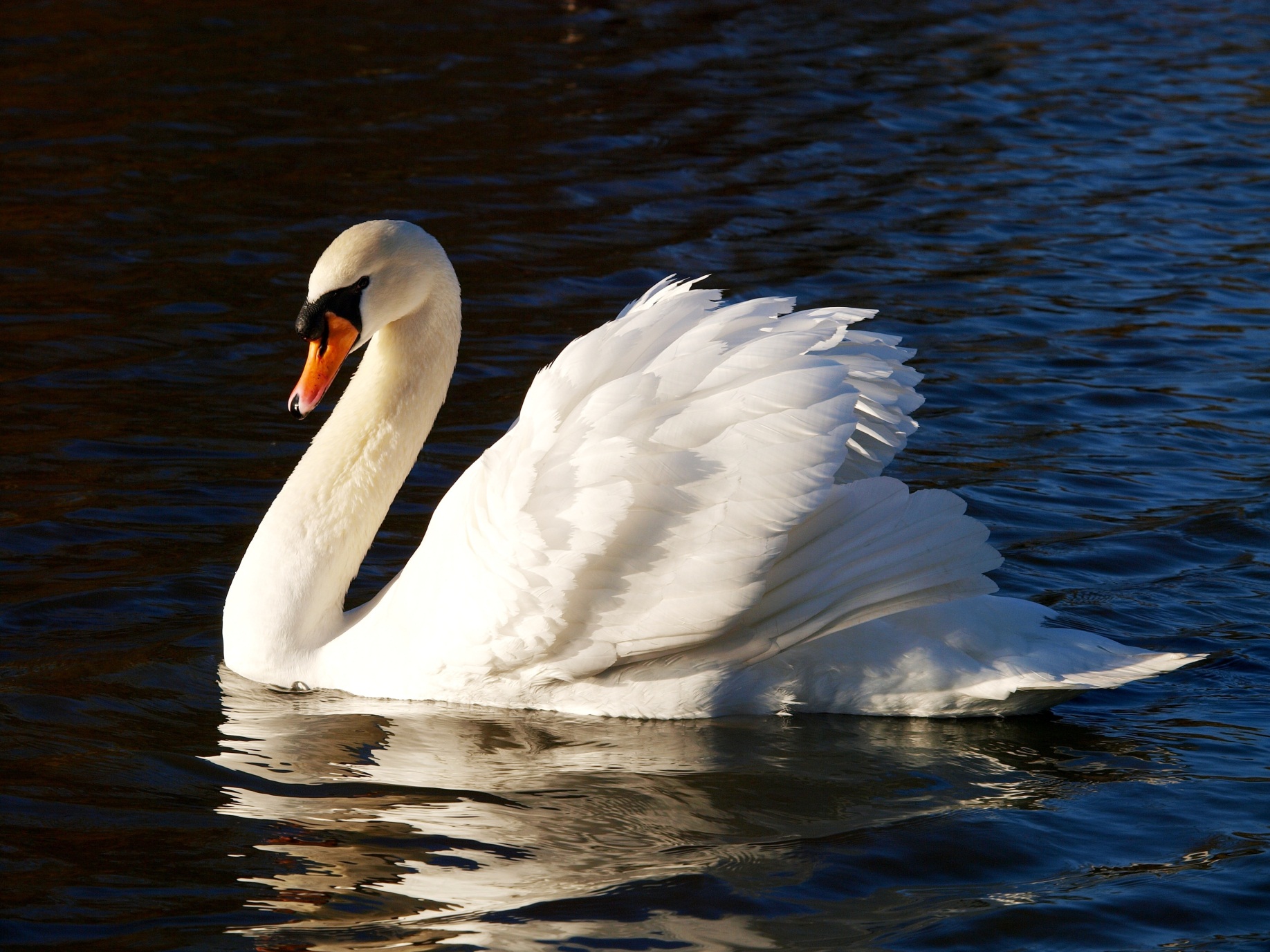 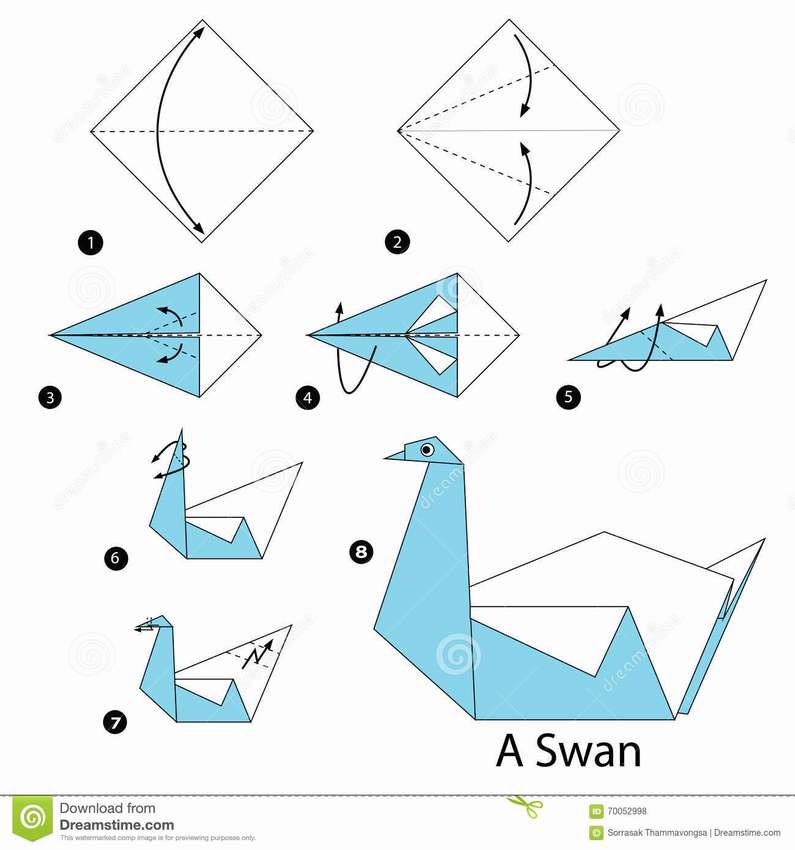 Спасибо за работу!